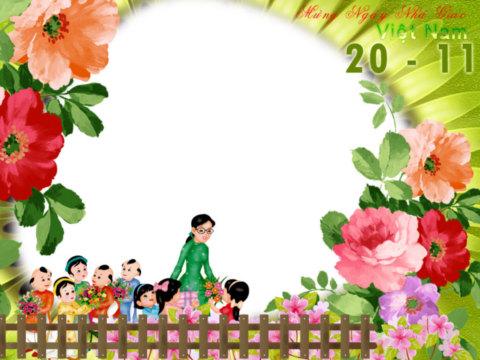 UBND QUẬN LONG BIÊN
TRƯỜNG MẦM NON GIANG BIÊN
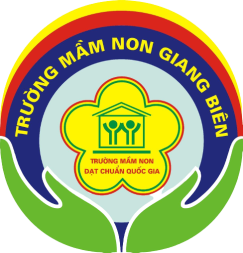 PHÁT TRIỂN NHẬN THỨC

TÌM HIỂU VỀ CÔNG VIỆC CỦA BỐ MẸ

LỚP MGN B3
Bài hát
Cháu yêu cô chú công nhận
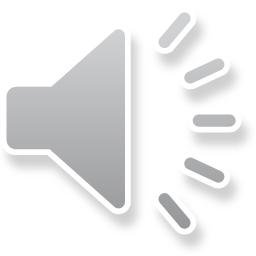 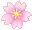 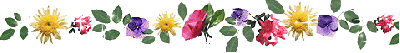 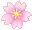 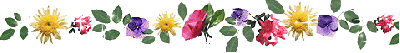 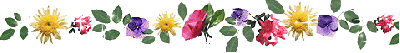 Nghề giáo viên
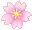 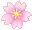 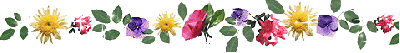 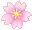 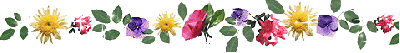 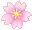 Cái bảng
Viên phấm
Quả địa cầu
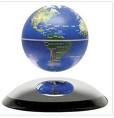 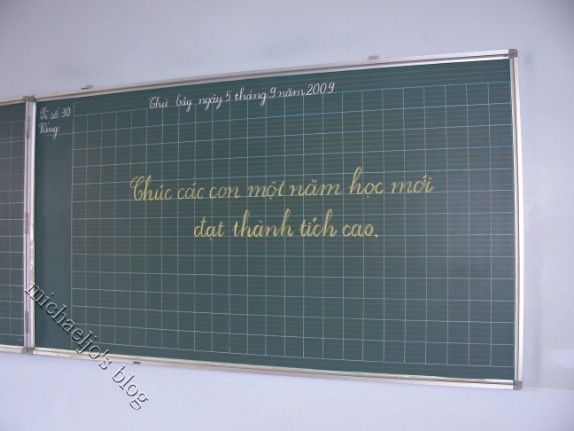 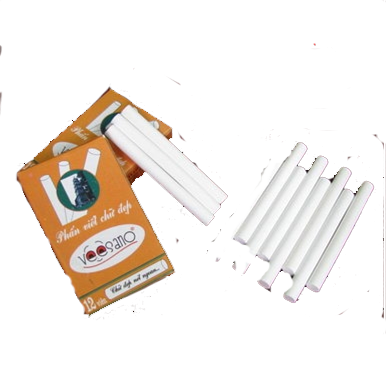 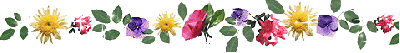 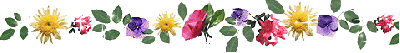 Bút
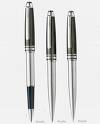 Giáo án
Thước kẻ
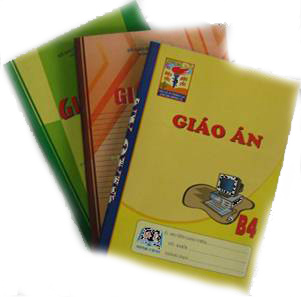 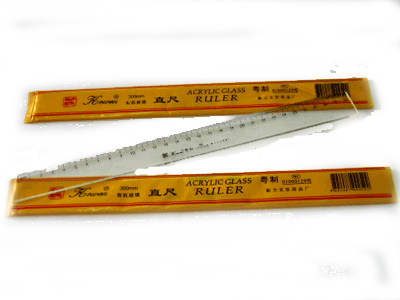 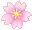 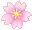 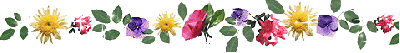 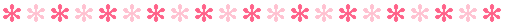 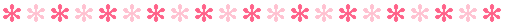 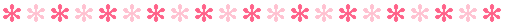 Nghề bác sĩ
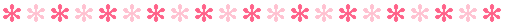 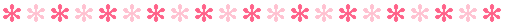 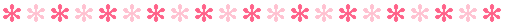 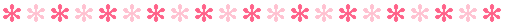 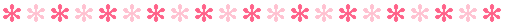 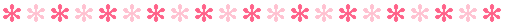 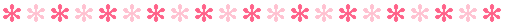 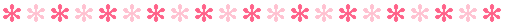 Nghề xây dựng
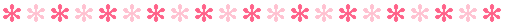 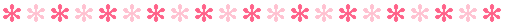 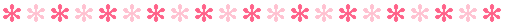 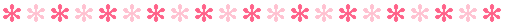 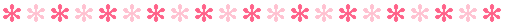 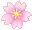 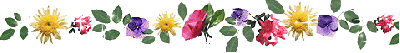 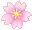 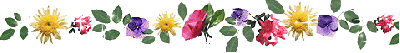 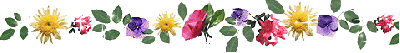 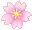 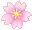 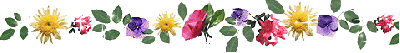 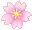 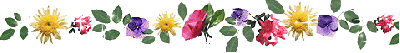 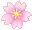 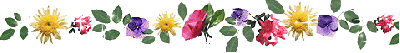 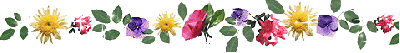 Nghề thợ mộc
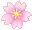 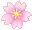 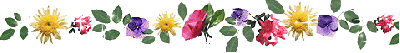 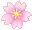 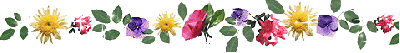 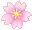 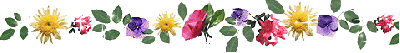 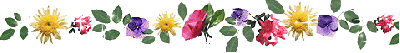 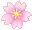 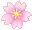 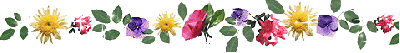 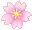 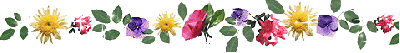 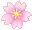 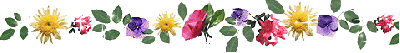 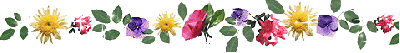 Bµn ghÕ
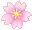 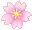 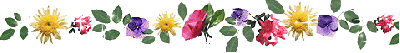 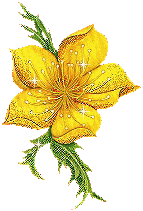 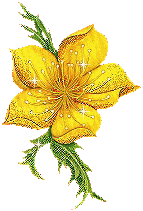 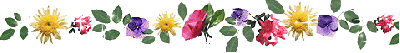 3
2
5
4
6
1
Trò chơi: Ô của bí mật
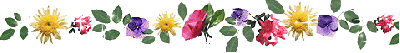 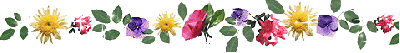 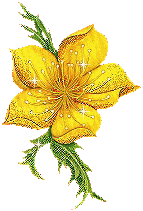 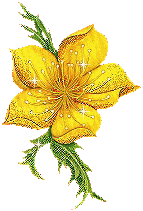 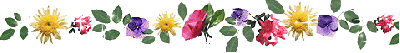 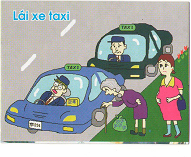 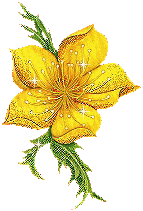 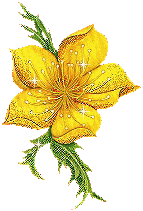 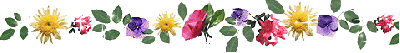 3
2
5
4
6
Trò chơi: Ô của bí mật
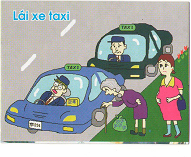 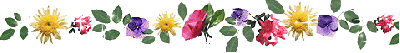 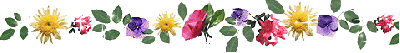 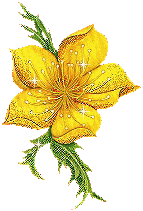 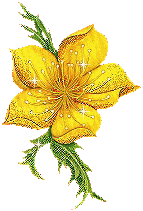 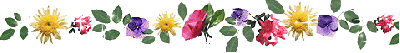 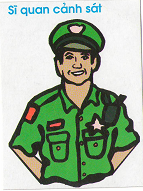 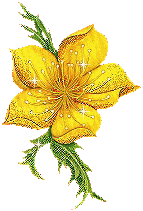 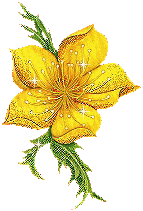 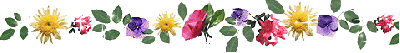 3
5
4
6
Trò chơi: Ô của bí mật
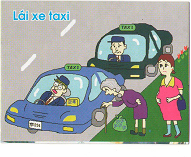 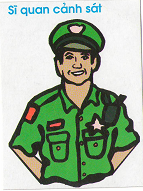 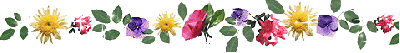 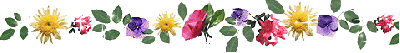 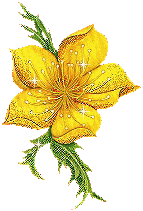 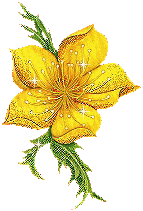 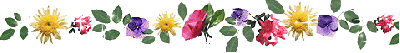 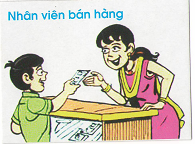 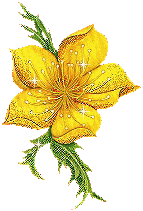 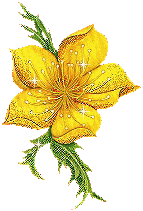 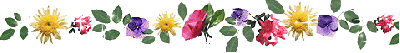 5
4
6
Trò chơi: Ô của bí mật
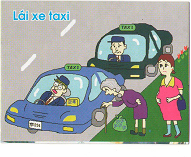 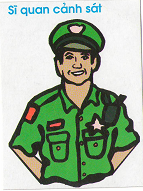 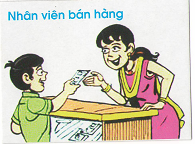 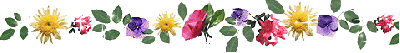 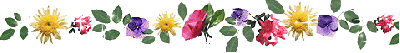 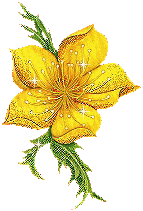 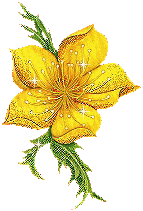 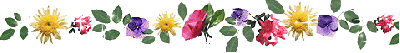 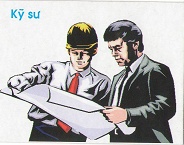 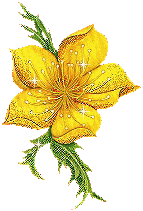 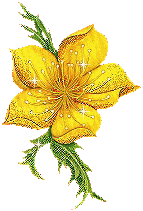 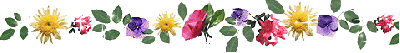 5
6
Trò chơi: Ô của bí mật
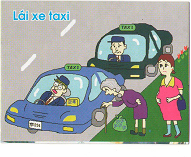 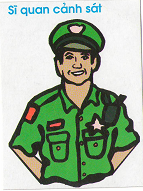 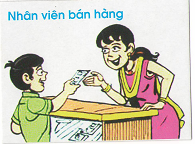 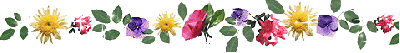 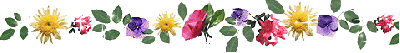 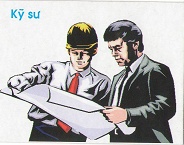 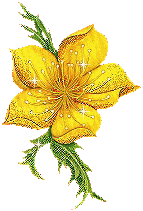 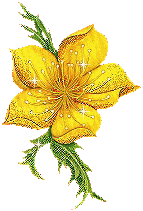 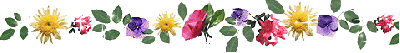 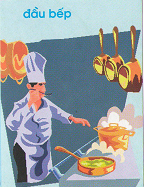 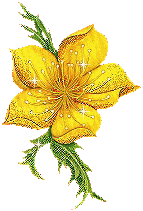 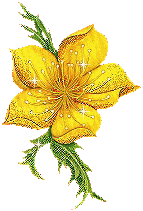 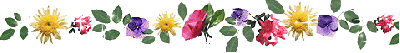 6
Trò chơi: Ô của bí mật
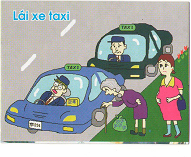 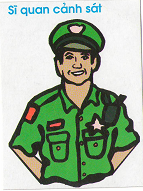 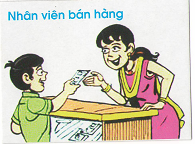 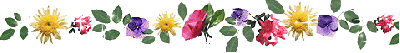 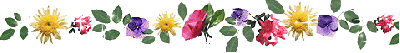 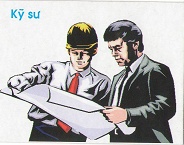 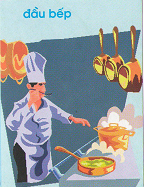 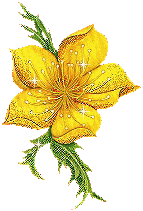 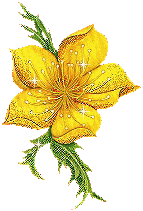 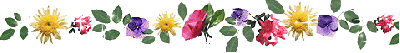 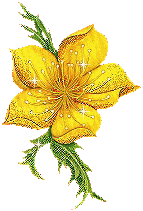 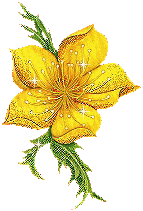 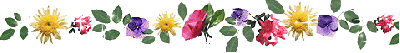 Trò chơi: Ô của bí mật
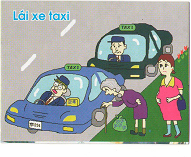 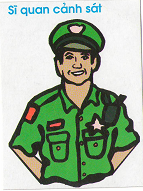 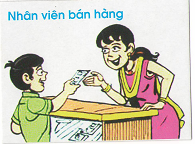 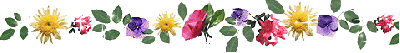 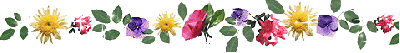 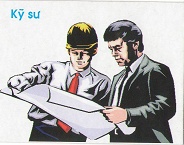 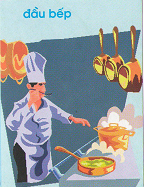 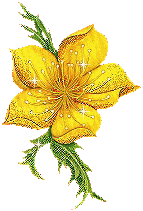 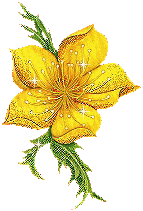 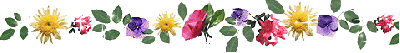 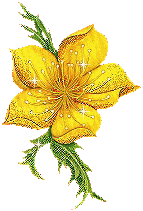 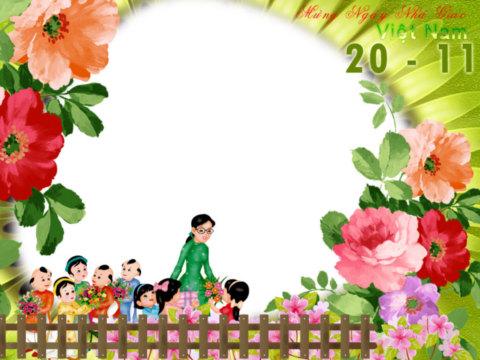 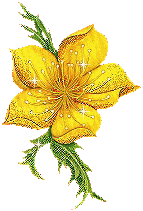 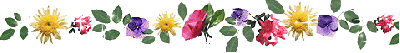 KẾT THÚC TIẾT HỌC
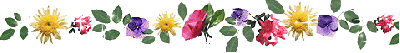 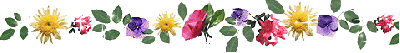 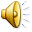 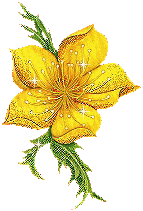 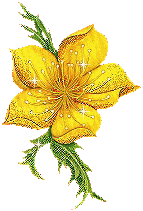 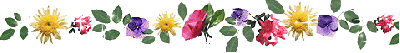